Муниципальное бюджетное дошкольное образовательное учреждение детский сад №8 комбинированного вида г. Североморска
Игры и упражнения с детьми младшего дошкольного возраста с использованием интерактивной доски
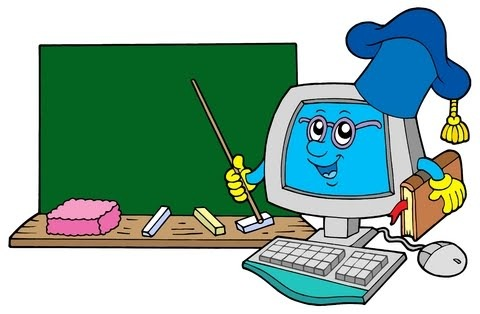 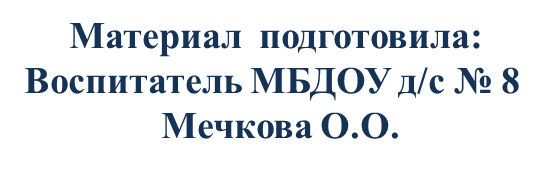 Что такое интерактивная доска?
Интерактивная доска – это удобный инструмент для организации занятий.Интерактивная доска может одновременно выступать как: обычная доска, экран и интерактивный (реагирующий на прикосновения) компьютерный монитор.
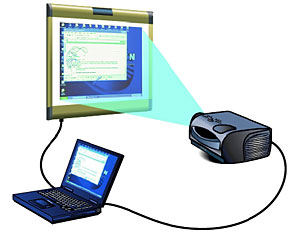 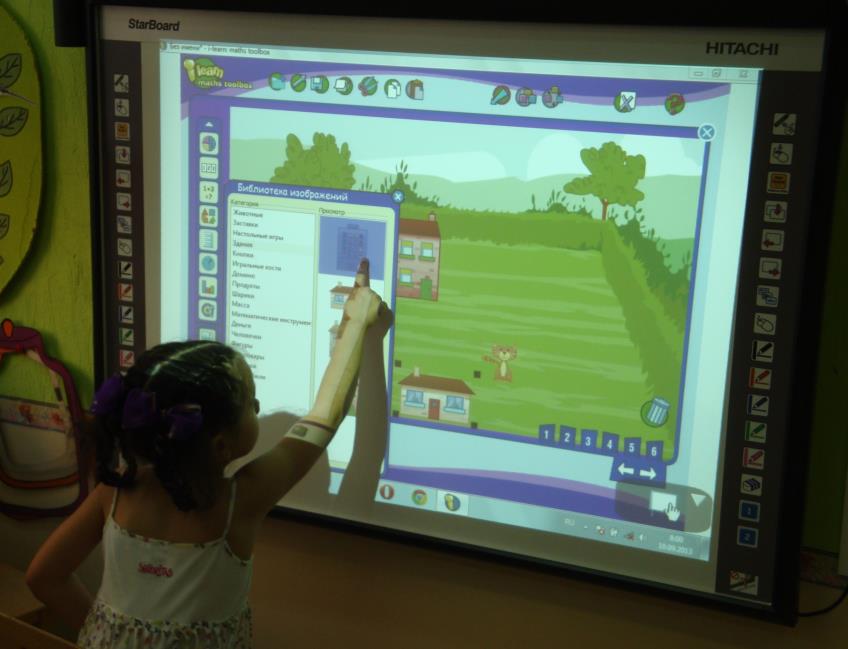 Основные свойства программного обеспечения
Использует разнообразие карандашей, бумаги, фона и эффектов
Переключается без усилий с карандаша на мышь
Добавляет примечания и высвечивает или добавляет выделение к изображениям
Передвигает и смещает объекты
Передвигает информацию так, что Вам всегда будет хватать пространства для работы
Преобразует фигуры, нарисованные от руки в геометрические объекты
Сокрытие и открытие ответов на вопросы
Задание специфических функций отдельным клавишам для организации урока на расстоянии от доски
«Подсветка» или увеличение выбранной области
Видеозапись ваших занятий для их дальнейшего просмотра
Необходимые навыки для работы с доской
Элементарное владение  компьютером   
Умение работать в программах:
           Word,  power Point
Практика работы в интернете
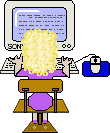 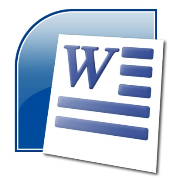 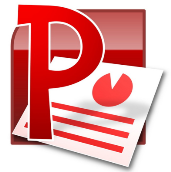 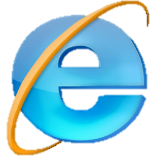 Работа с интерактивной доской включает в себя:
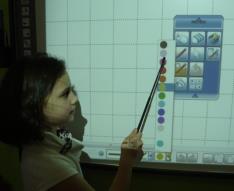 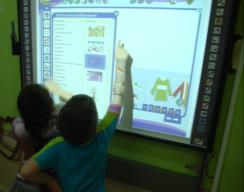 Дидактические игры и упражнения
Коммуникативные игры
Овладение символами, моделями
Творческие задания
Совместную деятельность
Положи овощи в корзину.
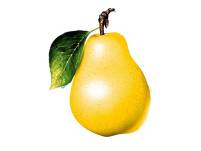 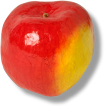 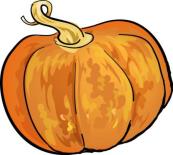 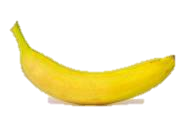 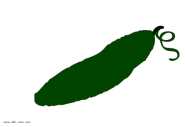 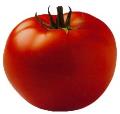 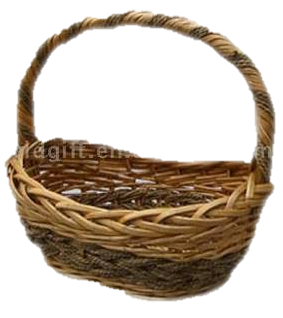 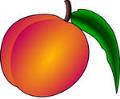 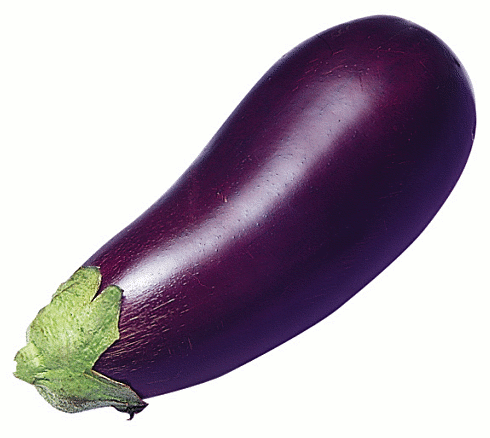 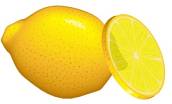 На какие фигуры похожи эти предметы
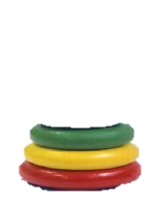 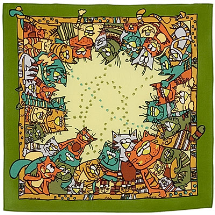 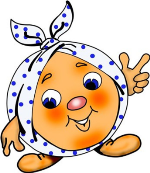 Запомни!
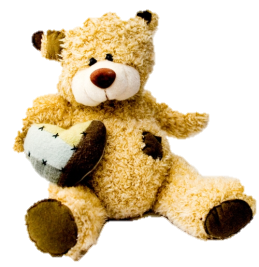 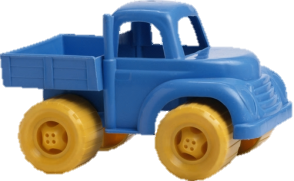 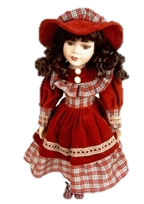 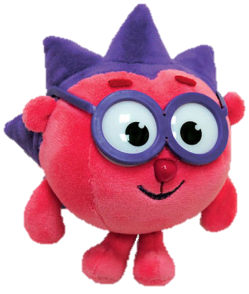 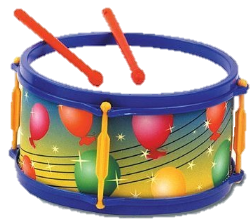 Что изменилось?
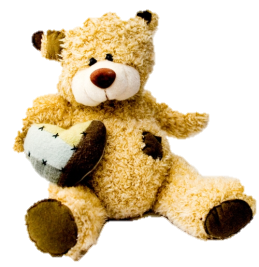 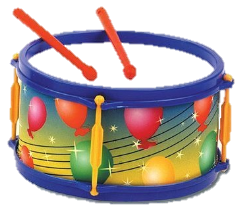 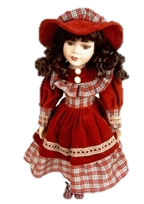 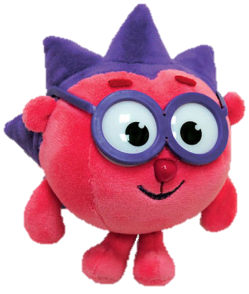 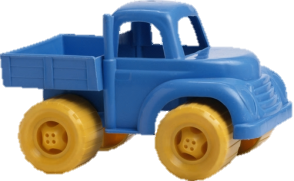 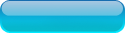 проверка
Кто лишний?
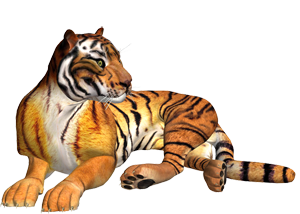 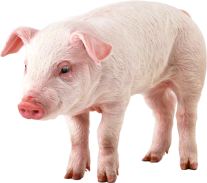 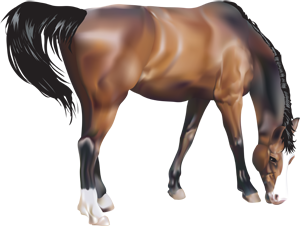 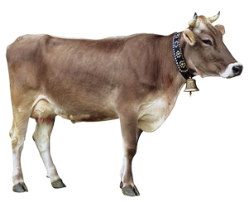 ?
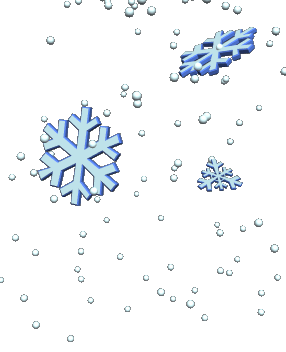 Спасибо за внимание!